Things God Will Not Do
Lessons Learned from the Book of Jonah
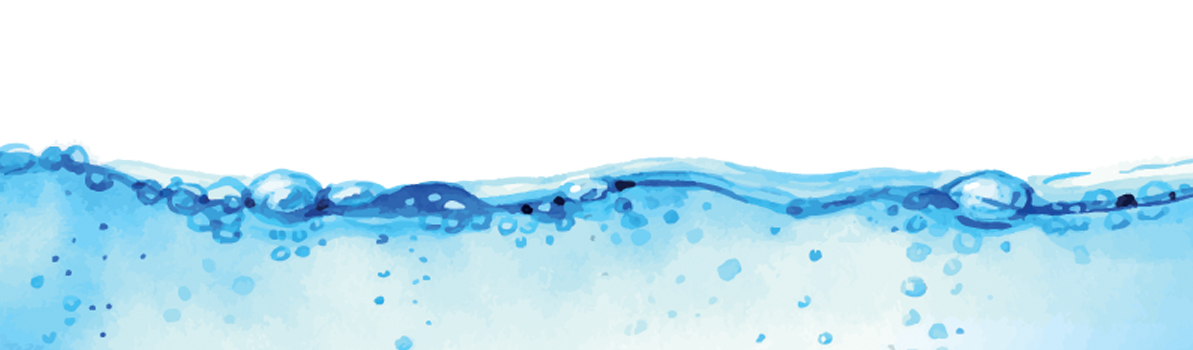 Things God Will Not Do
Overlook Sin
Nahum 1:3; Jonah 1:2, 4
Release Us From Undesirable Duties
Jonah 1:3; 3:1-2; 4:1-2
Abandon Us Without Hope
Jonah 1:17; 2:1-10
Change His Plans to Conform to Our Desires
Jonah 3:10; 4:1-5; Isaiah 55:8-9
Restrict His Grace to Our Limitations
Jonah 4:6-11
God Will Save Us!
Believe in Jesus - John 8:24
Repent of our sins - Acts 17:30
Confess our faith - Romans 10:9-10
Be baptized - Acts 22:16
Endure to the end - Hebrews 10:36
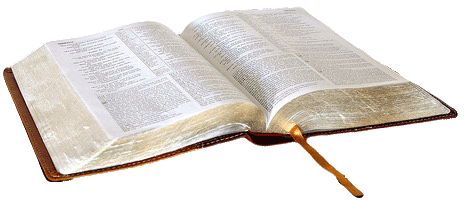